Intro to HoloLens Development
A new era of mixed reality
Shahed Chowdhuri
Sr. Technical Evangelist @ Microsoft
@shahedC
WakeUpAndCode.com
Your Host & Speaker
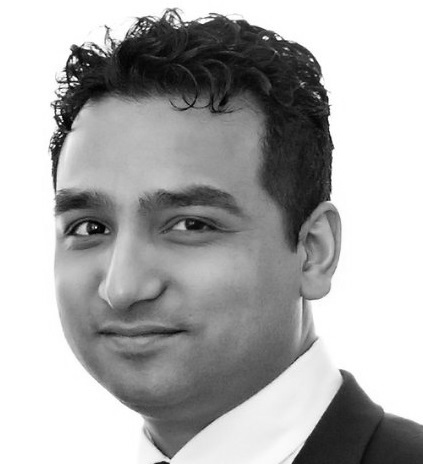 Shahed Chowdhuri
Sr. Technical Evangelist @ Microsoft
Technology Areas
Enterprise Web/Software Development
Game Development
Mobile Application Development
Cloud Solutions
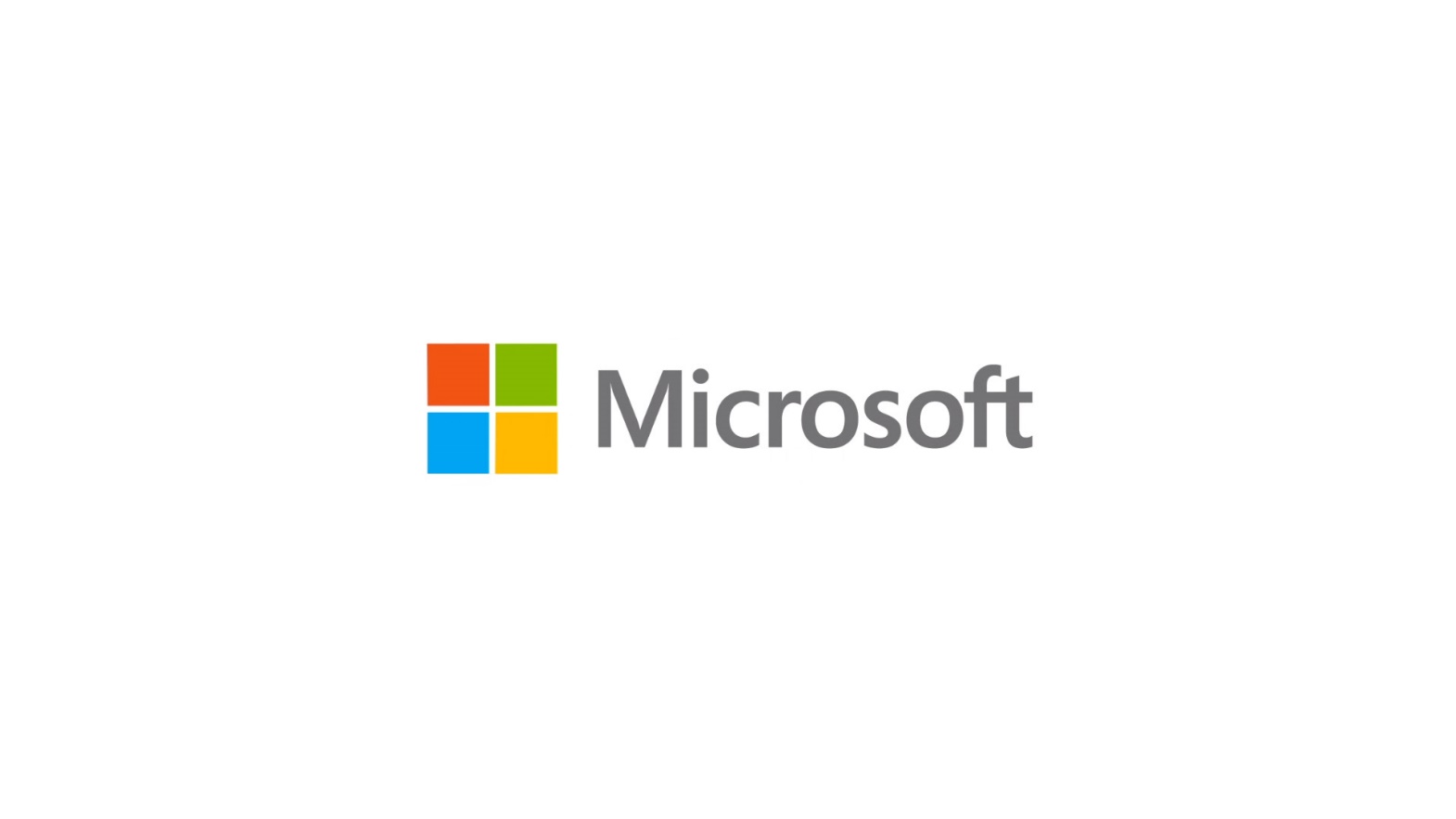 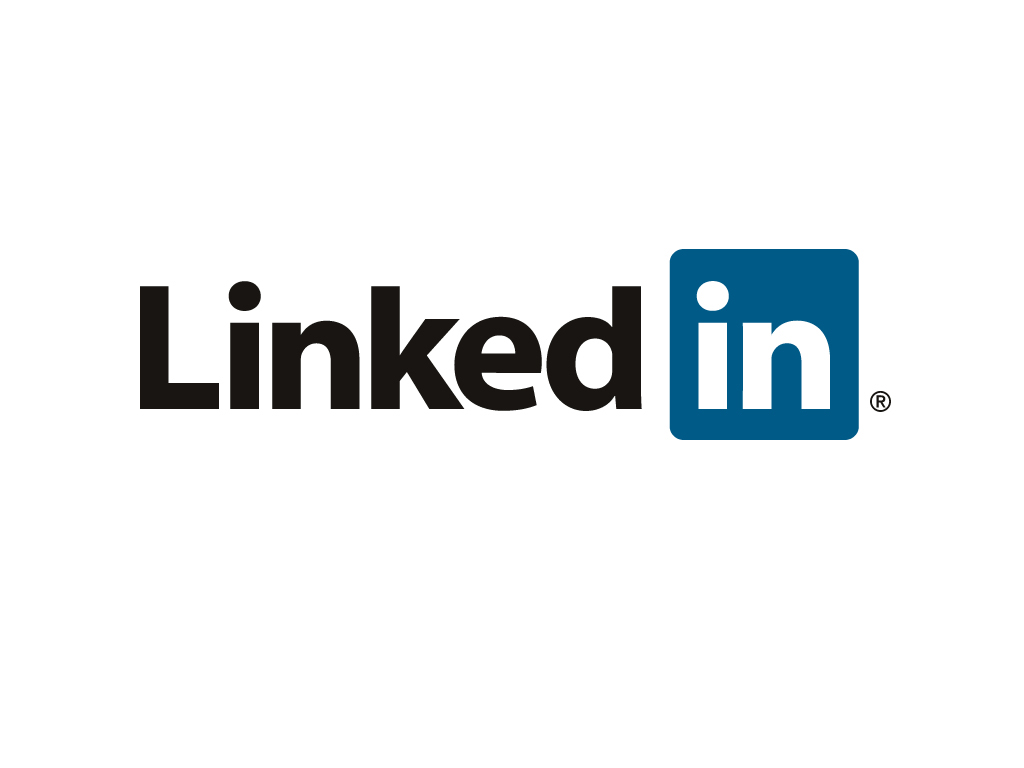 Online
LinkedIn: http://linkedin.com/in/shahedc 
Meetup: http://www.meetup.com/DC-MS-Devs/ 
Twitter: http://twitter.com/shahedC 
Blog: http://WakeUpAndCode.com
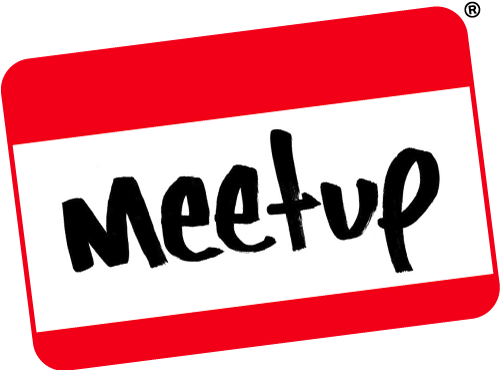 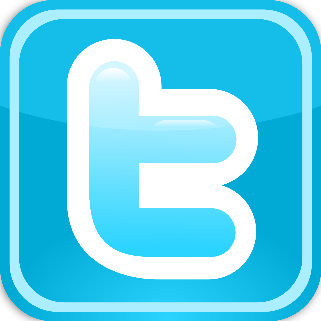 HoloLens Dev Kits are Shipping!
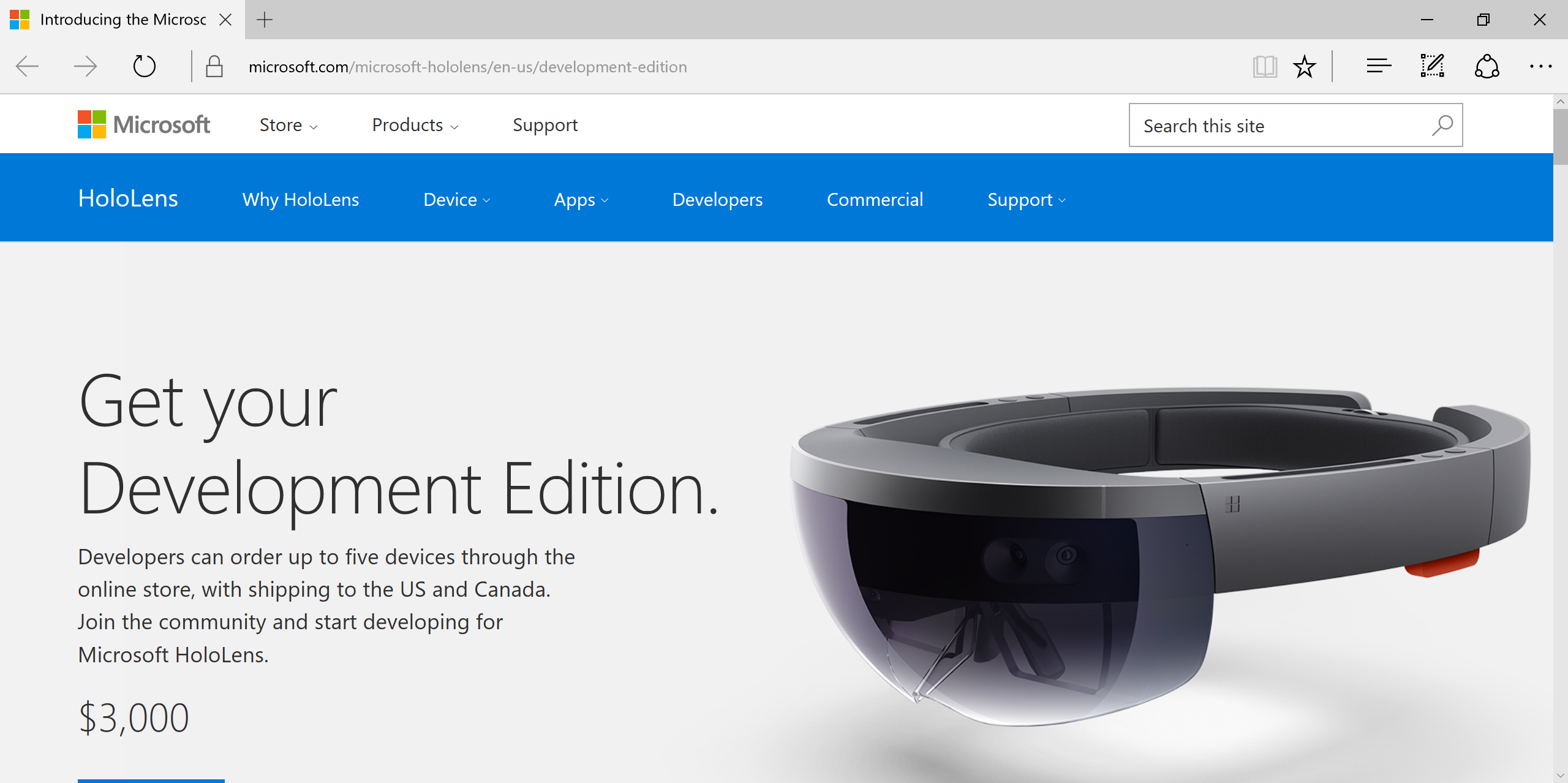 https://www.microsoft.com/microsoft-hololens/en-us/development-edition
[Speaker Notes: Speaker notes:

Deliver video content or stream video to audiences large or small to any device(Web or Mobile) anywhere reliably and in scale.

Helps you create versatile media workflows for ingesting, encoding, protecting and streaming content to audiences on-demand or broadcast live. 

Powerful and extensible platform with broad set of first and third-party capabilities to support complete end-to-end media workflows.

Integration with Office 365 empowers organizations of all sizes helps to use videos to enhance sharing, collaboration and communication.

Azure Media Player, an automated online player solution,  supports all the usual industry standards like HTML5 video, Media Source Extensions and rights management through Encrypted Media Extensions. The focus here is on open standards, but on older browsers, the player can fall back on Flash or Silverlight.]
Start Here for Guides, Docs, Community
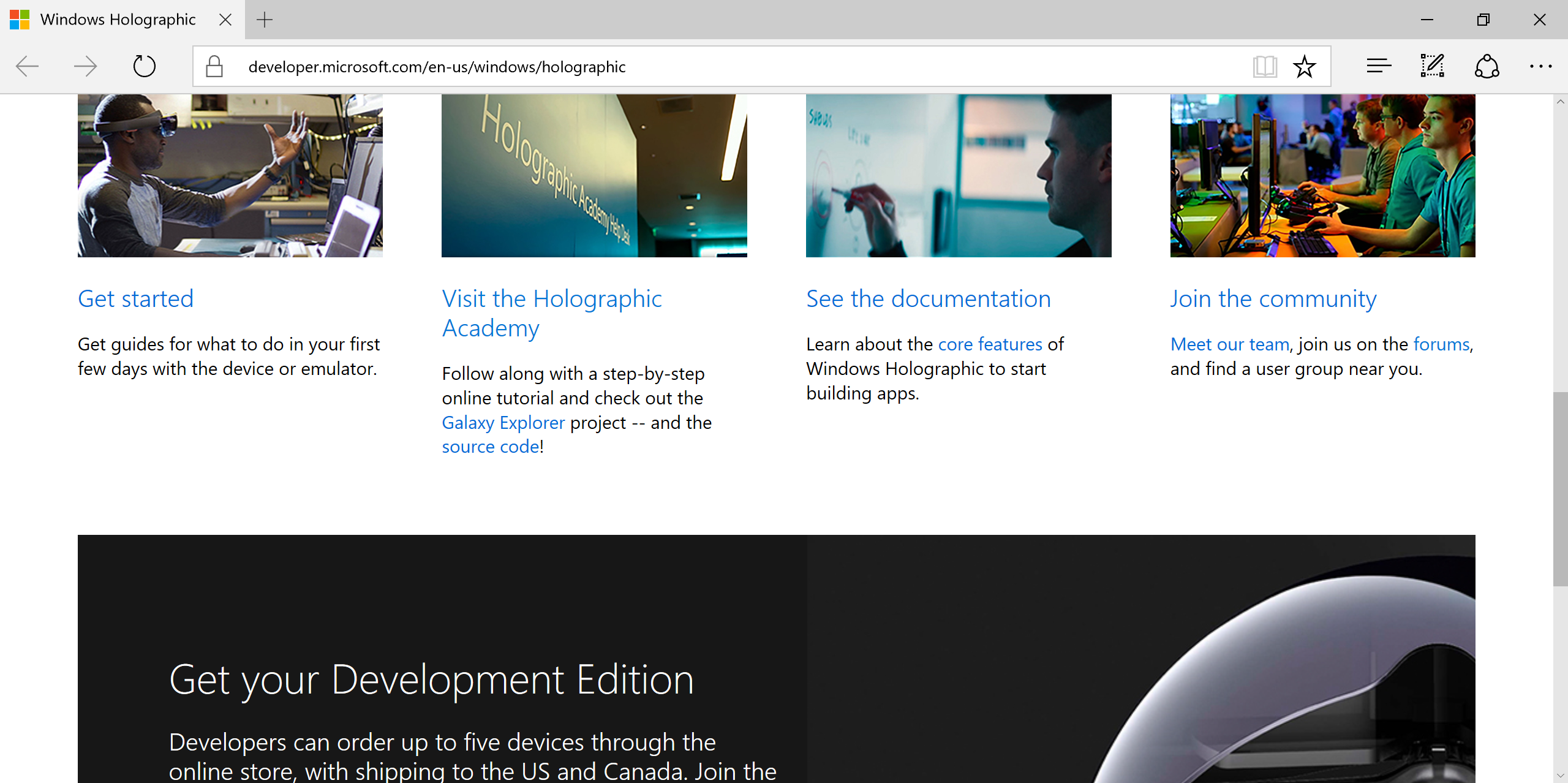 http://dev.windows.com/holographic
[Speaker Notes: Speaker notes:

Deliver video content or stream video to audiences large or small to any device(Web or Mobile) anywhere reliably and in scale.

Helps you create versatile media workflows for ingesting, encoding, protecting and streaming content to audiences on-demand or broadcast live. 

Powerful and extensible platform with broad set of first and third-party capabilities to support complete end-to-end media workflows.

Integration with Office 365 empowers organizations of all sizes helps to use videos to enhance sharing, collaboration and communication.

Azure Media Player, an automated online player solution,  supports all the usual industry standards like HTML5 video, Media Source Extensions and rights management through Encrypted Media Extensions. The focus here is on open standards, but on older browsers, the player can fall back on Flash or Silverlight.]
Install the Tools
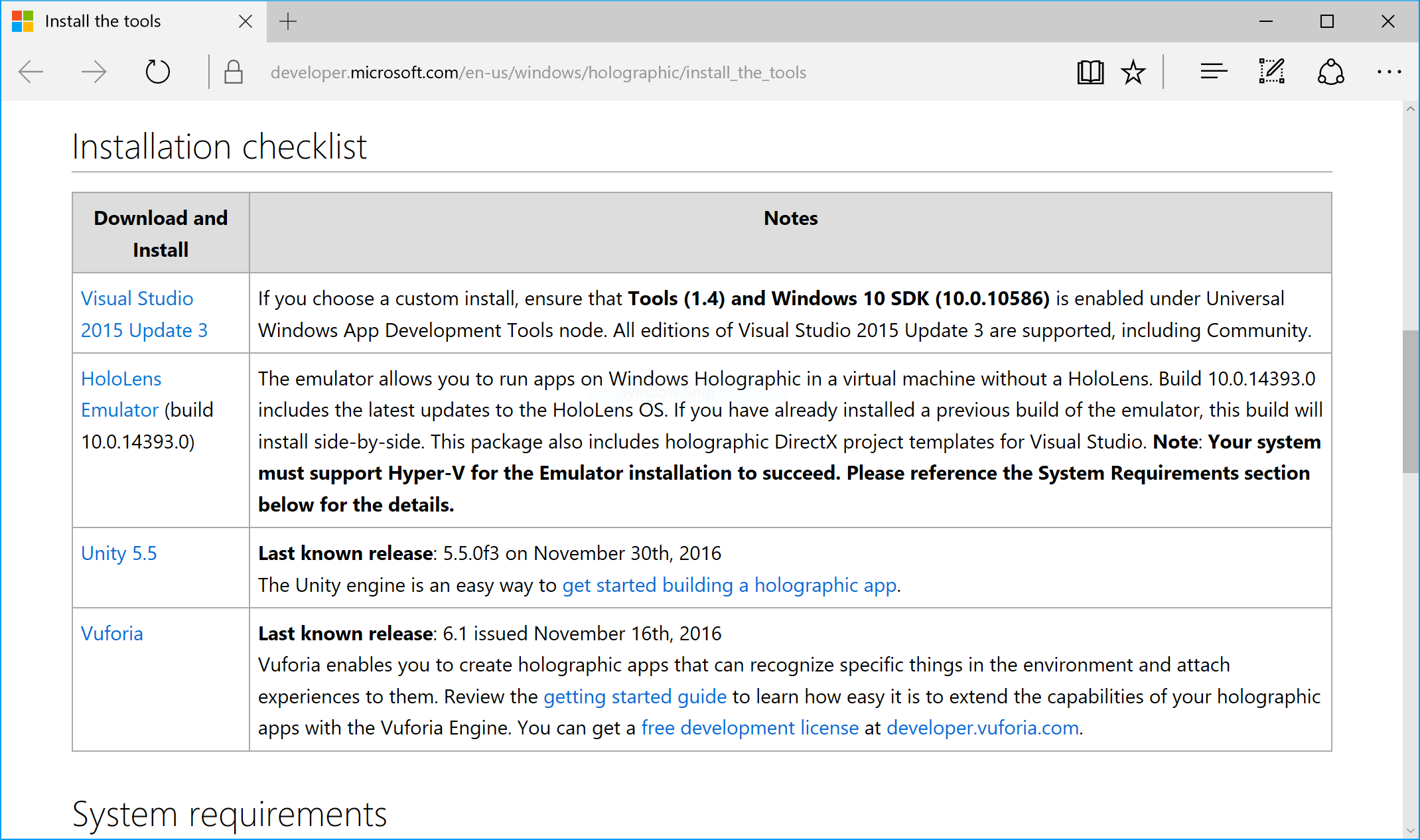 Checklist 
VS2015 + Update
Emulator
Unity 
Vuforia
https://developer.microsoft.com/en-us/windows/holographic/install_the_tools
[Speaker Notes: Speaker notes:

Deliver video content or stream video to audiences large or small to any device(Web or Mobile) anywhere reliably and in scale.

Helps you create versatile media workflows for ingesting, encoding, protecting and streaming content to audiences on-demand or broadcast live. 

Powerful and extensible platform with broad set of first and third-party capabilities to support complete end-to-end media workflows.

Integration with Office 365 empowers organizations of all sizes helps to use videos to enhance sharing, collaboration and communication.

Azure Media Player, an automated online player solution,  supports all the usual industry standards like HTML5 video, Media Source Extensions and rights management through Encrypted Media Extensions. The focus here is on open standards, but on older browsers, the player can fall back on Flash or Silverlight.]
Visual Studio 2015 + Update
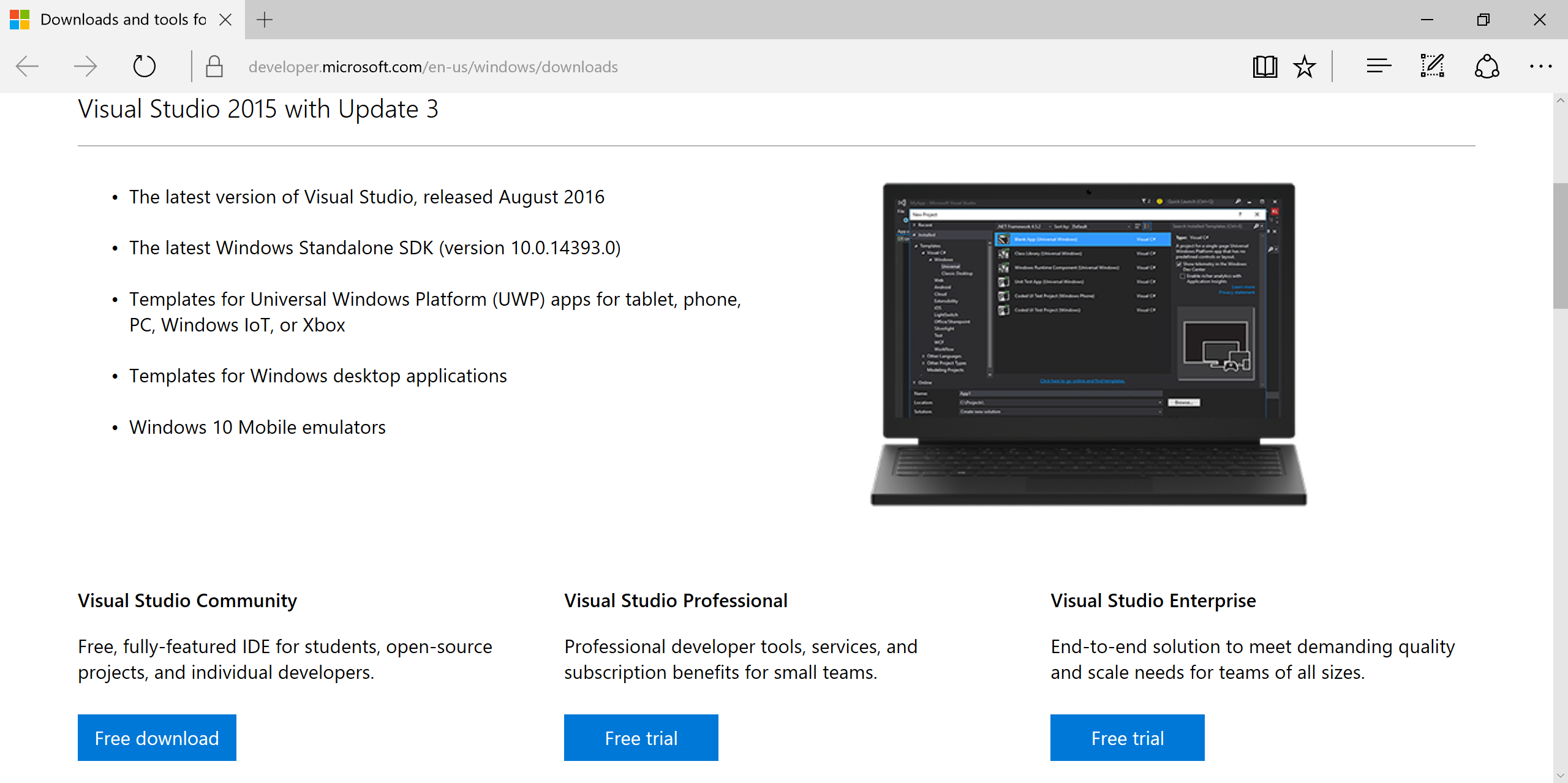 http://dev.windows.com/downloads
[Speaker Notes: Speaker notes:

Deliver video content or stream video to audiences large or small to any device(Web or Mobile) anywhere reliably and in scale.

Helps you create versatile media workflows for ingesting, encoding, protecting and streaming content to audiences on-demand or broadcast live. 

Powerful and extensible platform with broad set of first and third-party capabilities to support complete end-to-end media workflows.

Integration with Office 365 empowers organizations of all sizes helps to use videos to enhance sharing, collaboration and communication.

Azure Media Player, an automated online player solution,  supports all the usual industry standards like HTML5 video, Media Source Extensions and rights management through Encrypted Media Extensions. The focus here is on open standards, but on older browsers, the player can fall back on Flash or Silverlight.]
HoloLens Emulator
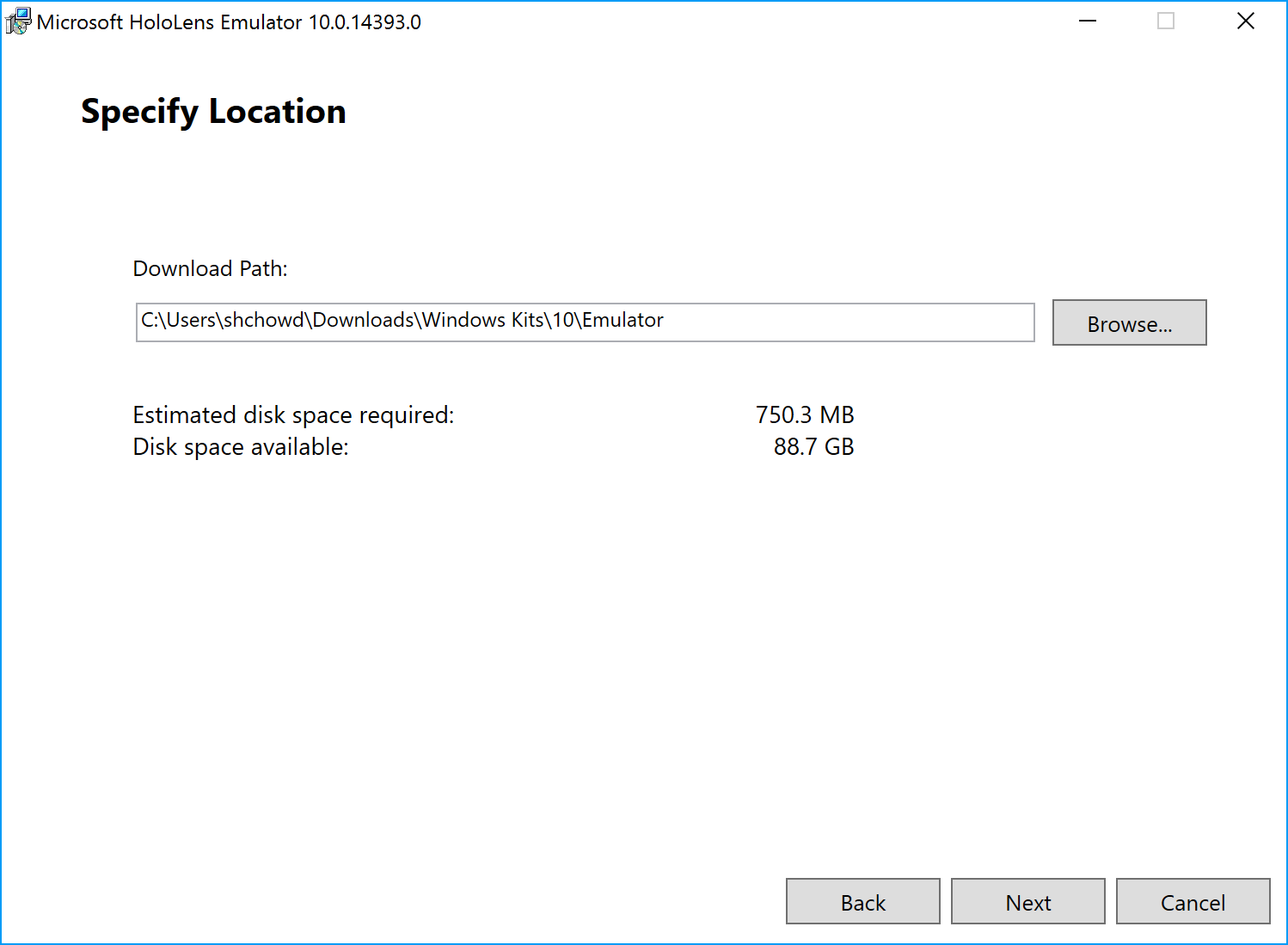 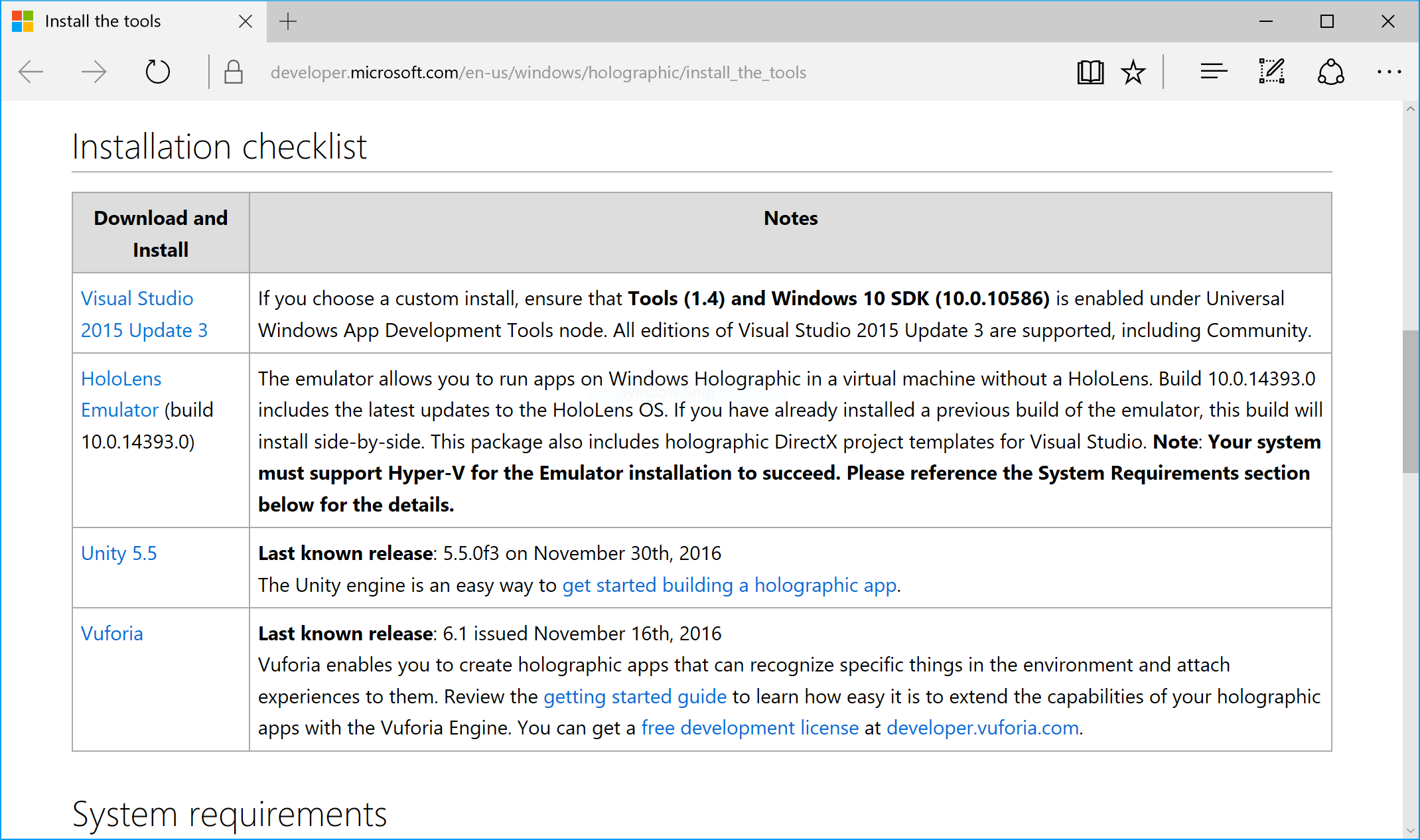 http://go.microsoft.com/fwlink/?LinkID=823018
[Speaker Notes: Speaker notes:

Deliver video content or stream video to audiences large or small to any device(Web or Mobile) anywhere reliably and in scale.

Helps you create versatile media workflows for ingesting, encoding, protecting and streaming content to audiences on-demand or broadcast live. 

Powerful and extensible platform with broad set of first and third-party capabilities to support complete end-to-end media workflows.

Integration with Office 365 empowers organizations of all sizes helps to use videos to enhance sharing, collaboration and communication.

Azure Media Player, an automated online player solution,  supports all the usual industry standards like HTML5 video, Media Source Extensions and rights management through Encrypted Media Extensions. The focus here is on open standards, but on older browsers, the player can fall back on Flash or Silverlight.]
Unity HoloLens Technical Preview
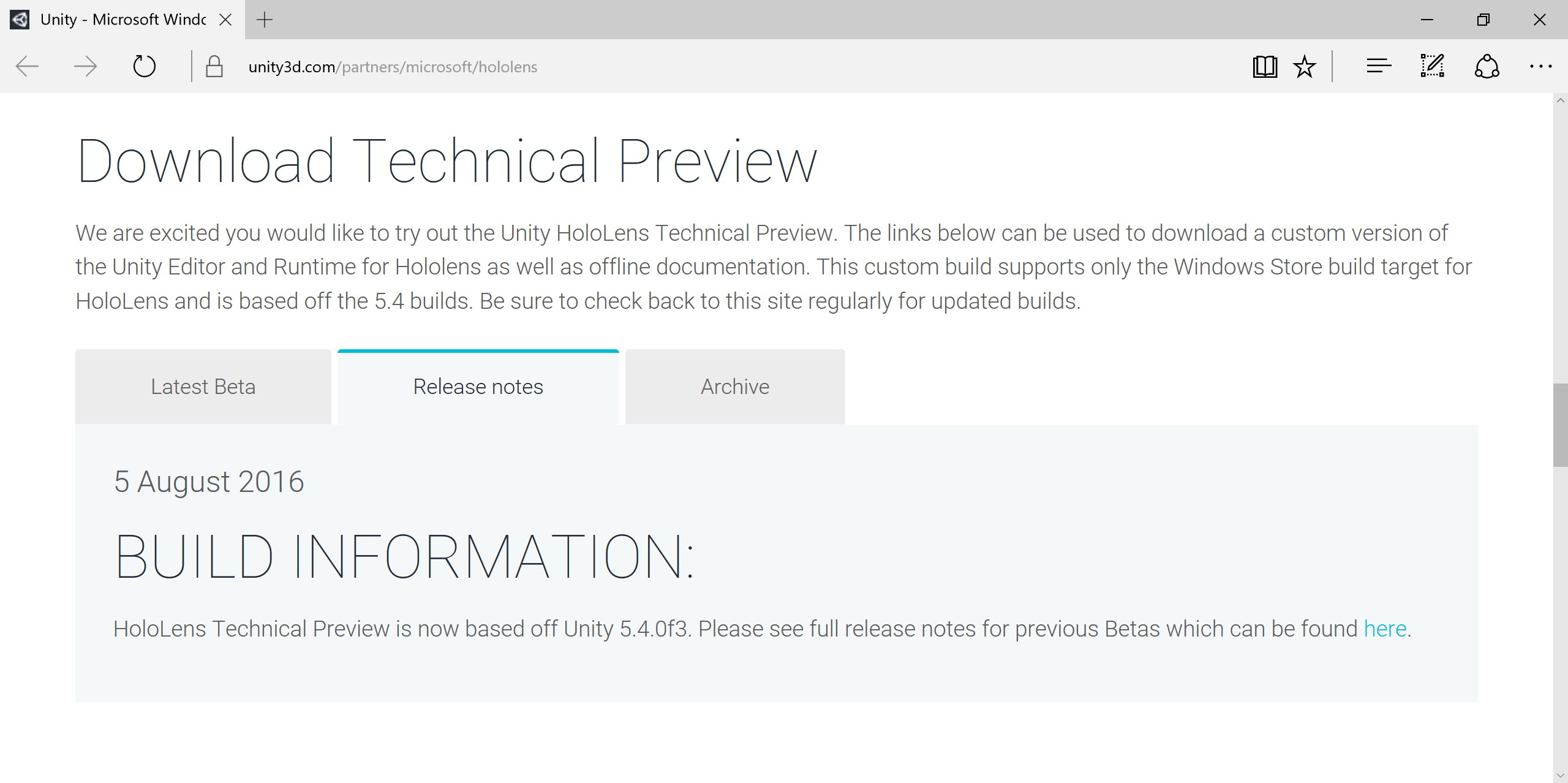 https://unity3d.com/partners/microsoft/hololens
[Speaker Notes: Speaker notes:

Deliver video content or stream video to audiences large or small to any device(Web or Mobile) anywhere reliably and in scale.

Helps you create versatile media workflows for ingesting, encoding, protecting and streaming content to audiences on-demand or broadcast live. 

Powerful and extensible platform with broad set of first and third-party capabilities to support complete end-to-end media workflows.

Integration with Office 365 empowers organizations of all sizes helps to use videos to enhance sharing, collaboration and communication.

Azure Media Player, an automated online player solution,  supports all the usual industry standards like HTML5 video, Media Source Extensions and rights management through Encrypted Media Extensions. The focus here is on open standards, but on older browsers, the player can fall back on Flash or Silverlight.]
Unity Installer
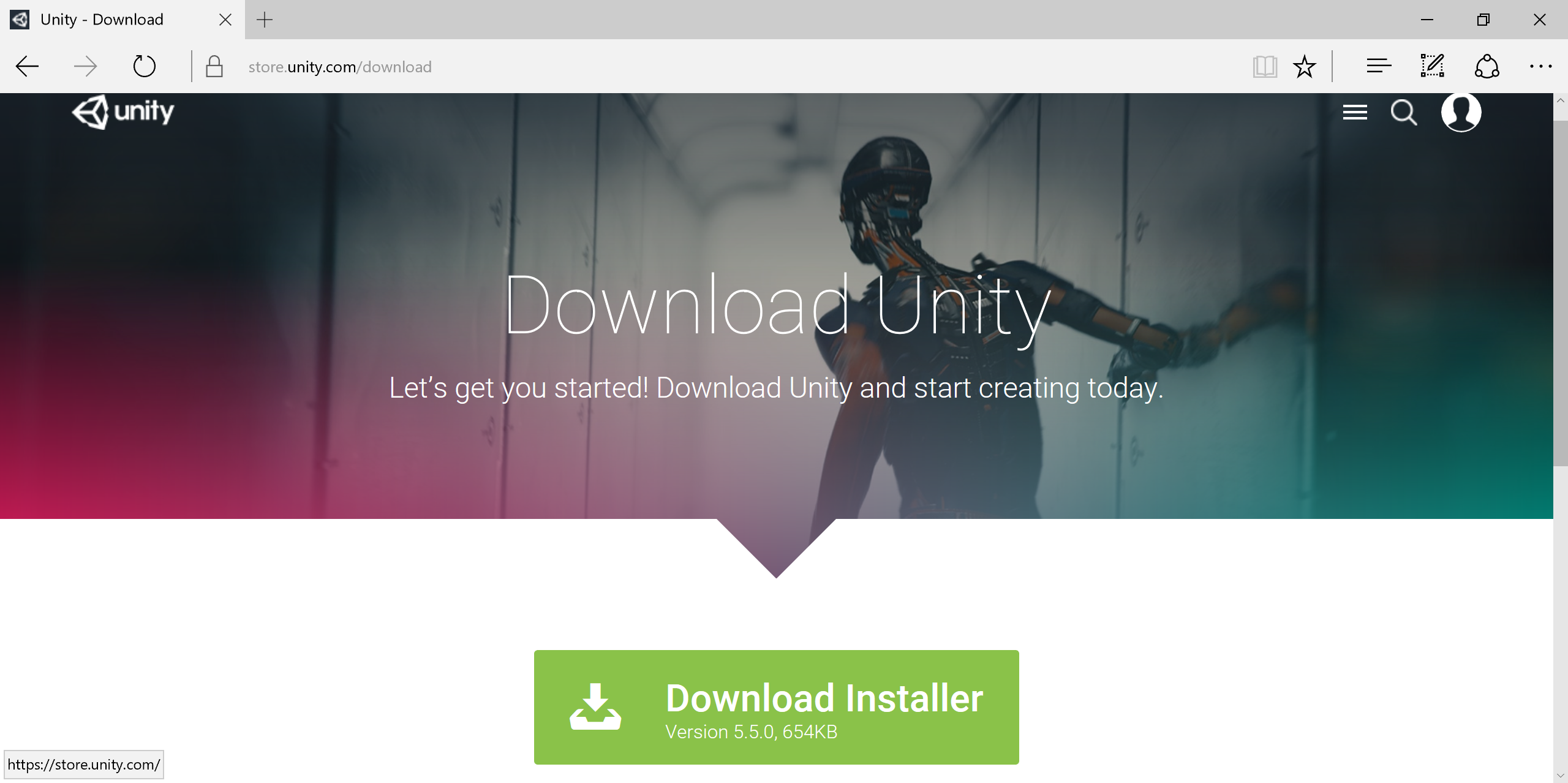 https://store.unity.com/download
[Speaker Notes: Speaker notes:

Deliver video content or stream video to audiences large or small to any device(Web or Mobile) anywhere reliably and in scale.

Helps you create versatile media workflows for ingesting, encoding, protecting and streaming content to audiences on-demand or broadcast live. 

Powerful and extensible platform with broad set of first and third-party capabilities to support complete end-to-end media workflows.

Integration with Office 365 empowers organizations of all sizes helps to use videos to enhance sharing, collaboration and communication.

Azure Media Player, an automated online player solution,  supports all the usual industry standards like HTML5 video, Media Source Extensions and rights management through Encrypted Media Extensions. The focus here is on open standards, but on older browsers, the player can fall back on Flash or Silverlight.]
Exporting From Unity to Visual Studio
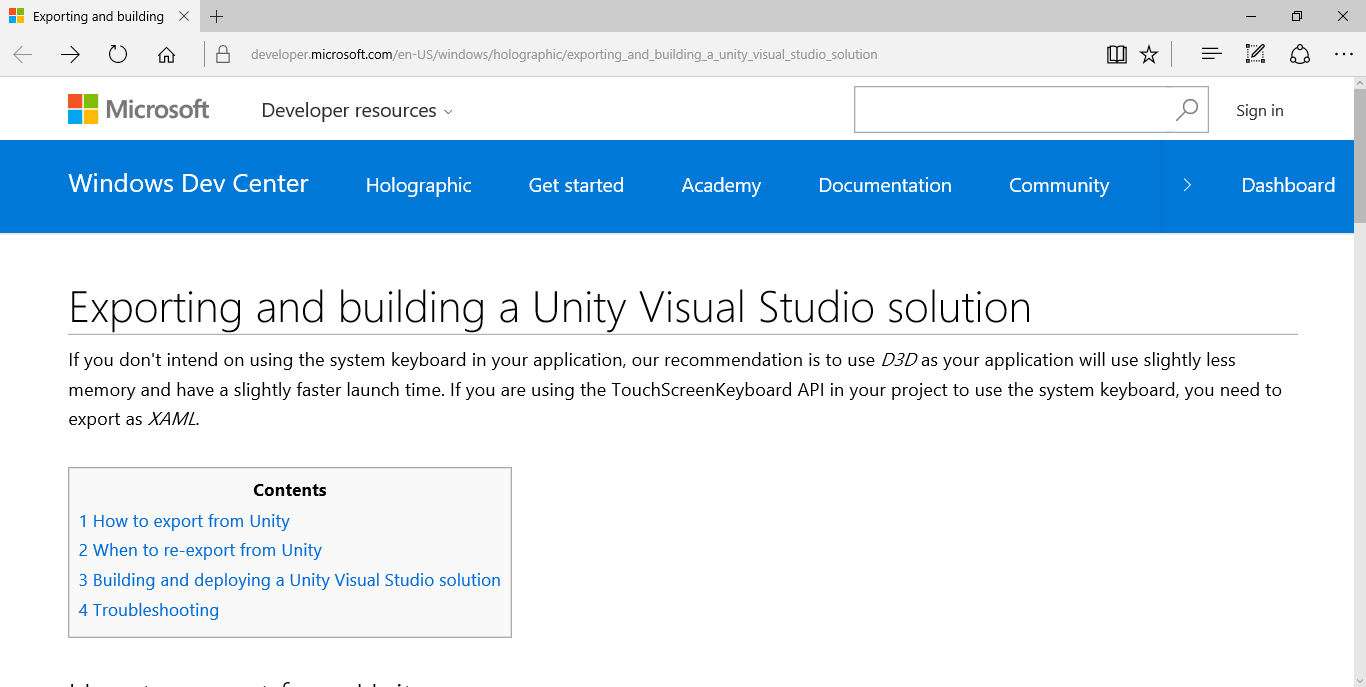 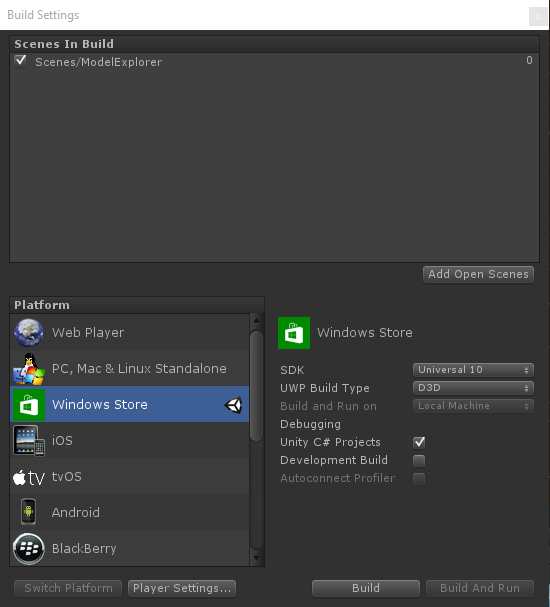 https://developer.microsoft.com/en-US/windows/holographic
/exporting_and_building_a_unity_visual_studio_solution
[Speaker Notes: Speaker notes:

Deliver video content or stream video to audiences large or small to any device(Web or Mobile) anywhere reliably and in scale.

Helps you create versatile media workflows for ingesting, encoding, protecting and streaming content to audiences on-demand or broadcast live. 

Powerful and extensible platform with broad set of first and third-party capabilities to support complete end-to-end media workflows.

Integration with Office 365 empowers organizations of all sizes helps to use videos to enhance sharing, collaboration and communication.

Azure Media Player, an automated online player solution,  supports all the usual industry standards like HTML5 video, Media Source Extensions and rights management through Encrypted Media Extensions. The focus here is on open standards, but on older browsers, the player can fall back on Flash or Silverlight.]
Gaze
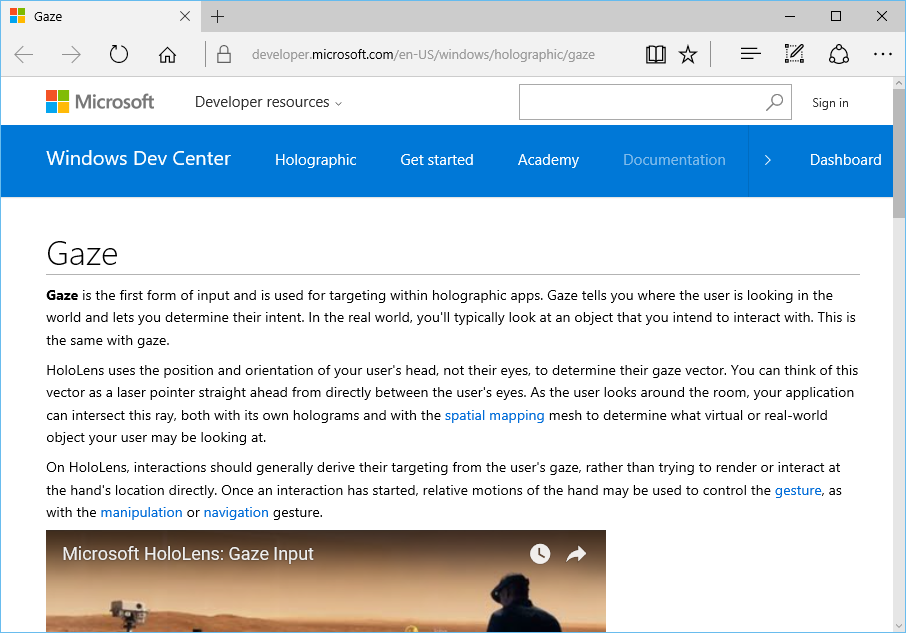 What is Gaze? 
Form of input
Real-world line of sight
Uses head, not eyes
Uses of Gaze
Intersect with holograms
Target gestures
Place holograms
Detect “away” objects
https://developer.microsoft.com/en-US/windows/holographic/gaze
[Speaker Notes: Speaker notes:

Deliver video content or stream video to audiences large or small to any device(Web or Mobile) anywhere reliably and in scale.

Helps you create versatile media workflows for ingesting, encoding, protecting and streaming content to audiences on-demand or broadcast live. 

Powerful and extensible platform with broad set of first and third-party capabilities to support complete end-to-end media workflows.

Integration with Office 365 empowers organizations of all sizes helps to use videos to enhance sharing, collaboration and communication.

Azure Media Player, an automated online player solution,  supports all the usual industry standards like HTML5 video, Media Source Extensions and rights management through Encrypted Media Extensions. The focus here is on open standards, but on older browsers, the player can fall back on Flash or Silverlight.]
Gestures
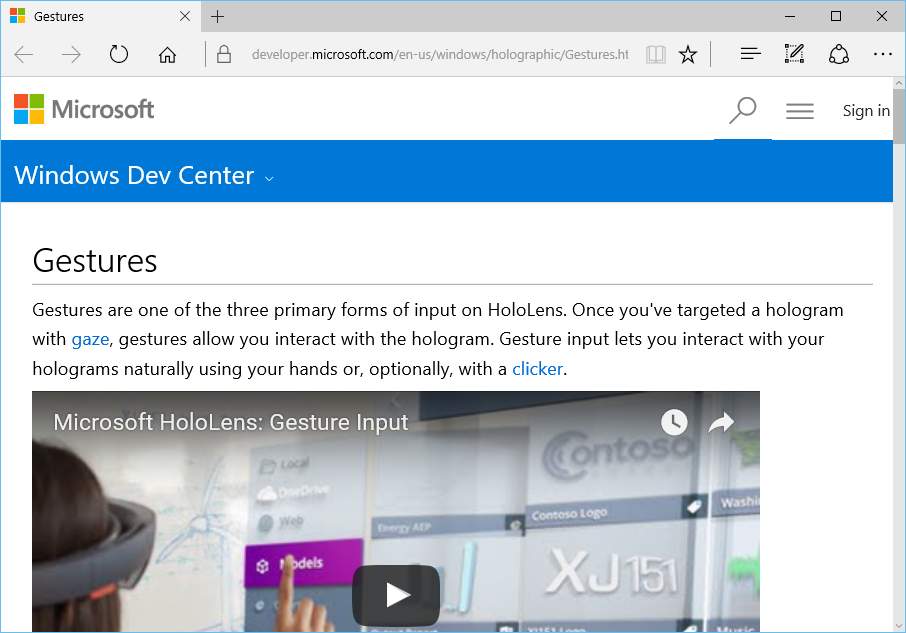 What are Gestures? 
Form of input
Use your hands/fingers 
Use optional clicker
Uses of Gestures
Interact with holograms
Interact with apps
Interact with menu
https://developer.microsoft.com/en-us/windows/holographic/Gestures.html
[Speaker Notes: Speaker notes:

Deliver video content or stream video to audiences large or small to any device(Web or Mobile) anywhere reliably and in scale.

Helps you create versatile media workflows for ingesting, encoding, protecting and streaming content to audiences on-demand or broadcast live. 

Powerful and extensible platform with broad set of first and third-party capabilities to support complete end-to-end media workflows.

Integration with Office 365 empowers organizations of all sizes helps to use videos to enhance sharing, collaboration and communication.

Azure Media Player, an automated online player solution,  supports all the usual industry standards like HTML5 video, Media Source Extensions and rights management through Encrypted Media Extensions. The focus here is on open standards, but on older browsers, the player can fall back on Flash or Silverlight.]
Voice Input
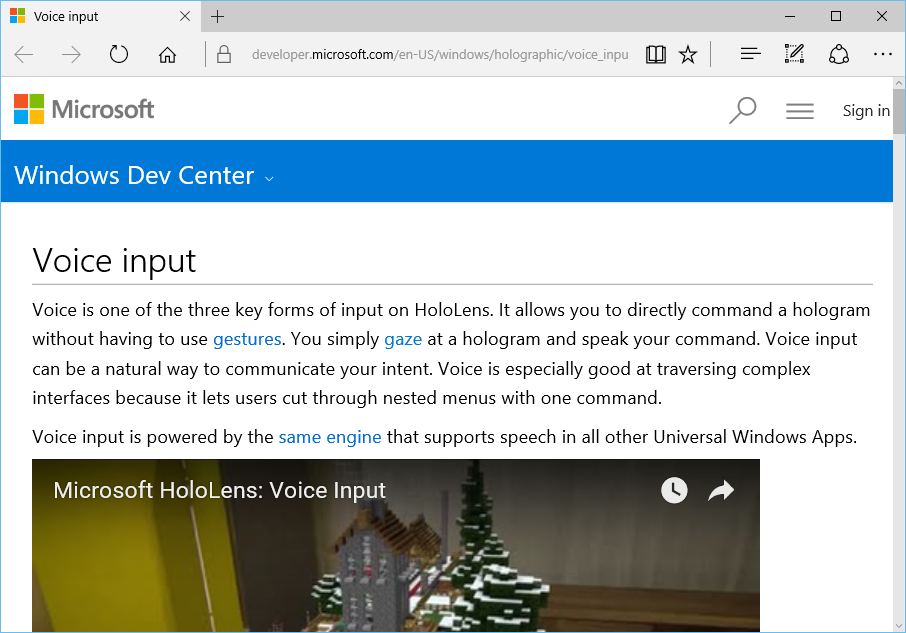 What is Voice Input? 
Form of input
Powered by UWP speech engine
Uses of Voice Input
“Hey Cortana!”
Take photos/video
Command holograms
https://developer.microsoft.com/en-US/windows/holographic/voice_input
[Speaker Notes: Speaker notes:

Deliver video content or stream video to audiences large or small to any device(Web or Mobile) anywhere reliably and in scale.

Helps you create versatile media workflows for ingesting, encoding, protecting and streaming content to audiences on-demand or broadcast live. 

Powerful and extensible platform with broad set of first and third-party capabilities to support complete end-to-end media workflows.

Integration with Office 365 empowers organizations of all sizes helps to use videos to enhance sharing, collaboration and communication.

Azure Media Player, an automated online player solution,  supports all the usual industry standards like HTML5 video, Media Source Extensions and rights management through Encrypted Media Extensions. The focus here is on open standards, but on older browsers, the player can fall back on Flash or Silverlight.]
App Views: Holographic vs 2D
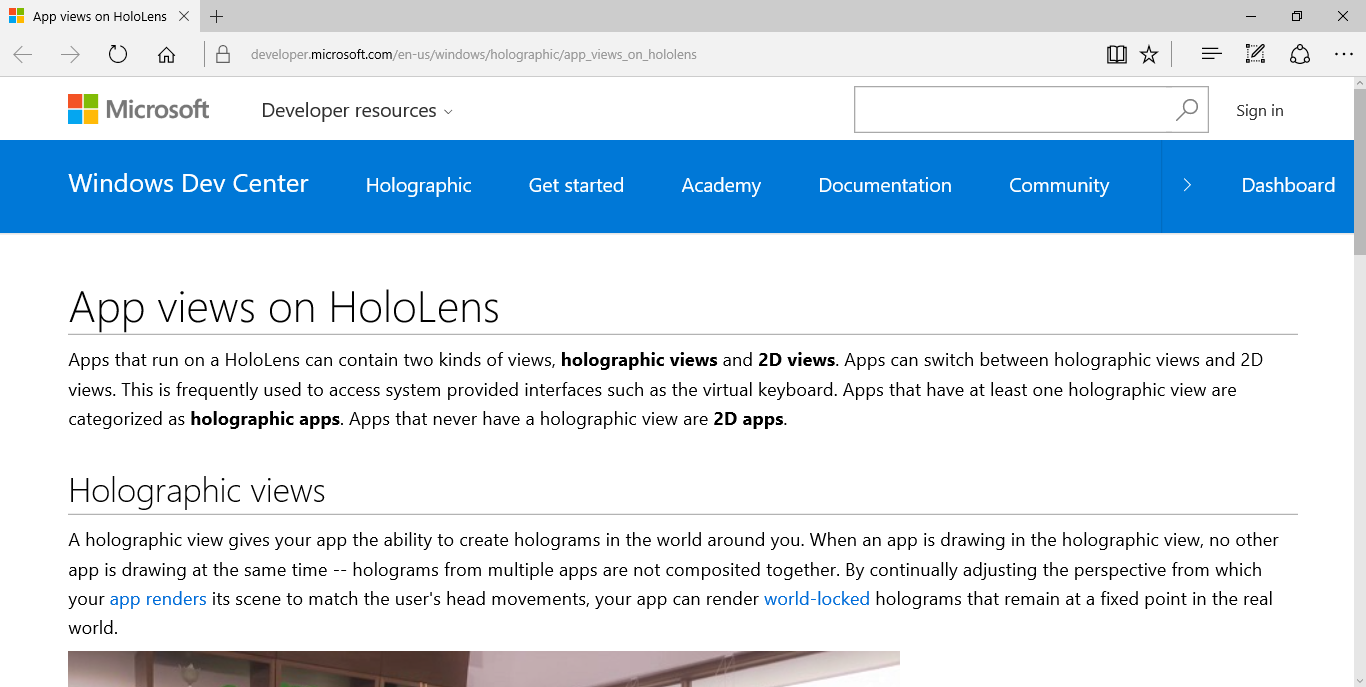 https://developer.microsoft.com/en-us/windows/holographic/app_views_on_hololens
[Speaker Notes: Speaker notes:

Deliver video content or stream video to audiences large or small to any device(Web or Mobile) anywhere reliably and in scale.

Helps you create versatile media workflows for ingesting, encoding, protecting and streaming content to audiences on-demand or broadcast live. 

Powerful and extensible platform with broad set of first and third-party capabilities to support complete end-to-end media workflows.

Integration with Office 365 empowers organizations of all sizes helps to use videos to enhance sharing, collaboration and communication.

Azure Media Player, an automated online player solution,  supports all the usual industry standards like HTML5 video, Media Source Extensions and rights management through Encrypted Media Extensions. The focus here is on open standards, but on older browsers, the player can fall back on Flash or Silverlight.]
Holographic View
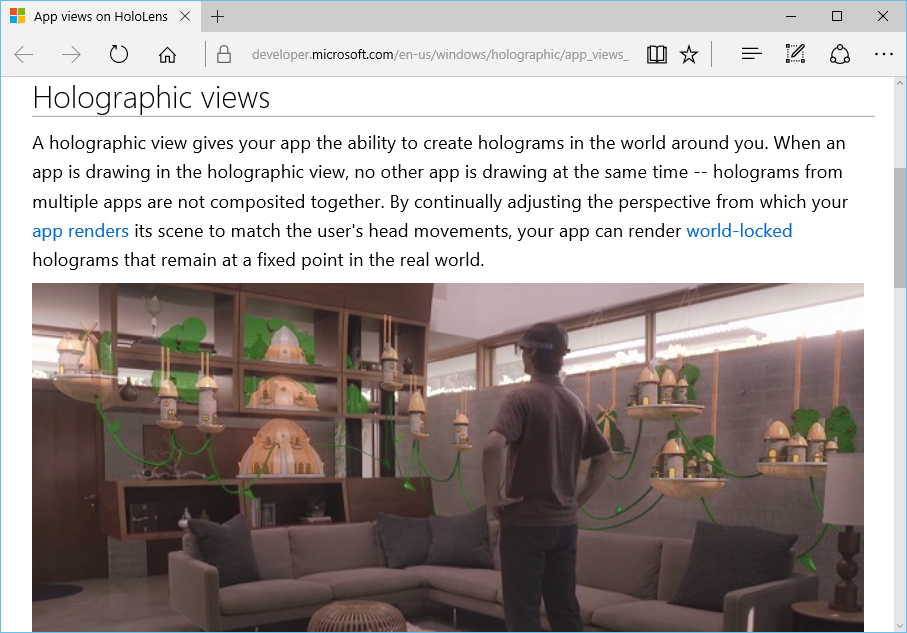 What is it?
View 3D holograms
One holographic app at a time
Lock to real world
https://developer.microsoft.com/en-us/windows/holographic/app_views_on_hololens
[Speaker Notes: Speaker notes:

Deliver video content or stream video to audiences large or small to any device(Web or Mobile) anywhere reliably and in scale.

Helps you create versatile media workflows for ingesting, encoding, protecting and streaming content to audiences on-demand or broadcast live. 

Powerful and extensible platform with broad set of first and third-party capabilities to support complete end-to-end media workflows.

Integration with Office 365 empowers organizations of all sizes helps to use videos to enhance sharing, collaboration and communication.

Azure Media Player, an automated online player solution,  supports all the usual industry standards like HTML5 video, Media Source Extensions and rights management through Encrypted Media Extensions. The focus here is on open standards, but on older browsers, the player can fall back on Flash or Silverlight.]
Galaxy Explorer: Open Source on GitHub
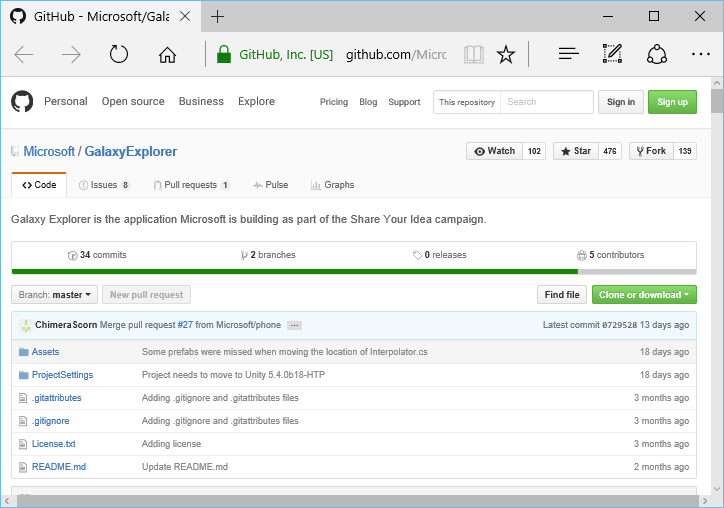 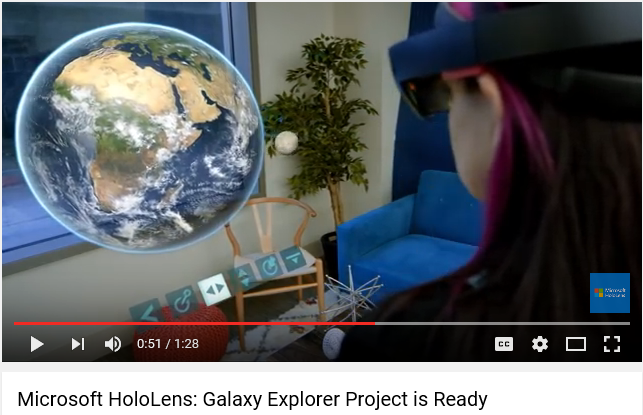 https://github.com/Microsoft/GalaxyExplorer
[Speaker Notes: Speaker notes:

Deliver video content or stream video to audiences large or small to any device(Web or Mobile) anywhere reliably and in scale.

Helps you create versatile media workflows for ingesting, encoding, protecting and streaming content to audiences on-demand or broadcast live. 

Powerful and extensible platform with broad set of first and third-party capabilities to support complete end-to-end media workflows.

Integration with Office 365 empowers organizations of all sizes helps to use videos to enhance sharing, collaboration and communication.

Azure Media Player, an automated online player solution,  supports all the usual industry standards like HTML5 video, Media Source Extensions and rights management through Encrypted Media Extensions. The focus here is on open standards, but on older browsers, the player can fall back on Flash or Silverlight.]
HoloLens: Official Website
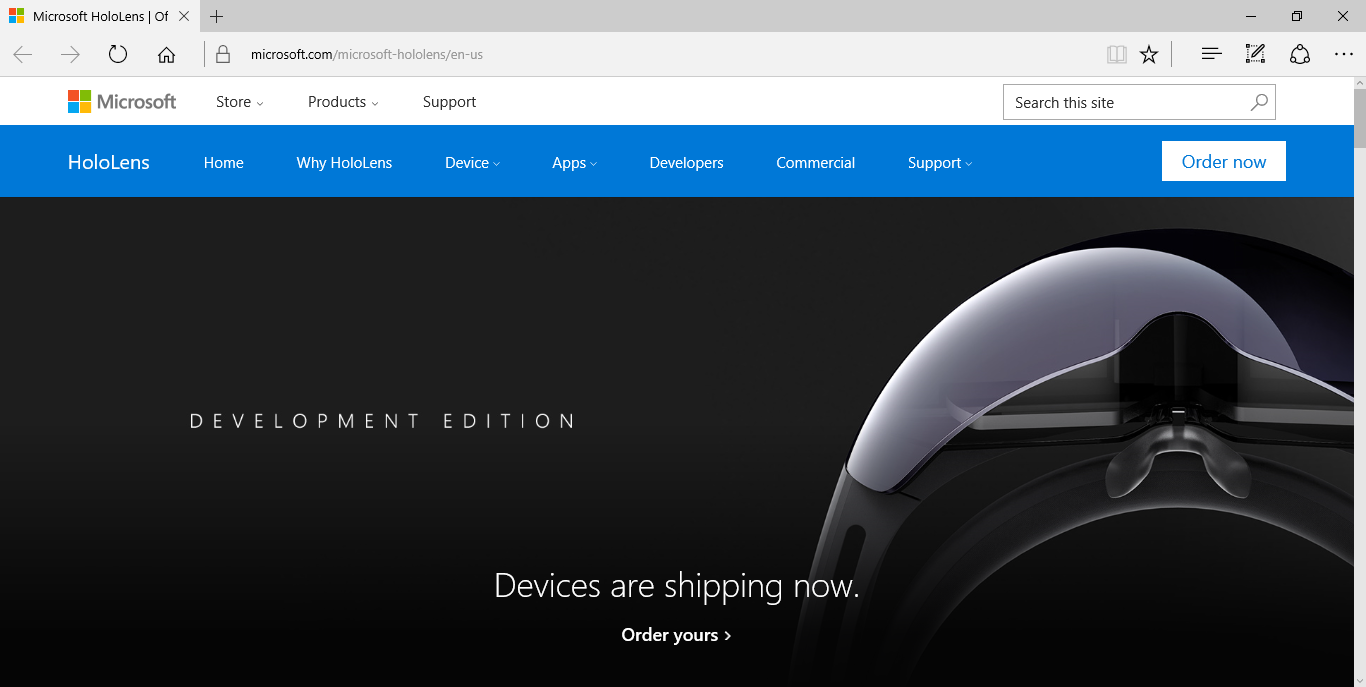 http://hololens.com
[Speaker Notes: Speaker notes:

Deliver video content or stream video to audiences large or small to any device(Web or Mobile) anywhere reliably and in scale.

Helps you create versatile media workflows for ingesting, encoding, protecting and streaming content to audiences on-demand or broadcast live. 

Powerful and extensible platform with broad set of first and third-party capabilities to support complete end-to-end media workflows.

Integration with Office 365 empowers organizations of all sizes helps to use videos to enhance sharing, collaboration and communication.

Azure Media Player, an automated online player solution,  supports all the usual industry standards like HTML5 video, Media Source Extensions and rights management through Encrypted Media Extensions. The focus here is on open standards, but on older browsers, the player can fall back on Flash or Silverlight.]
Demo
Q & A
[Speaker Notes: Additional Topics]
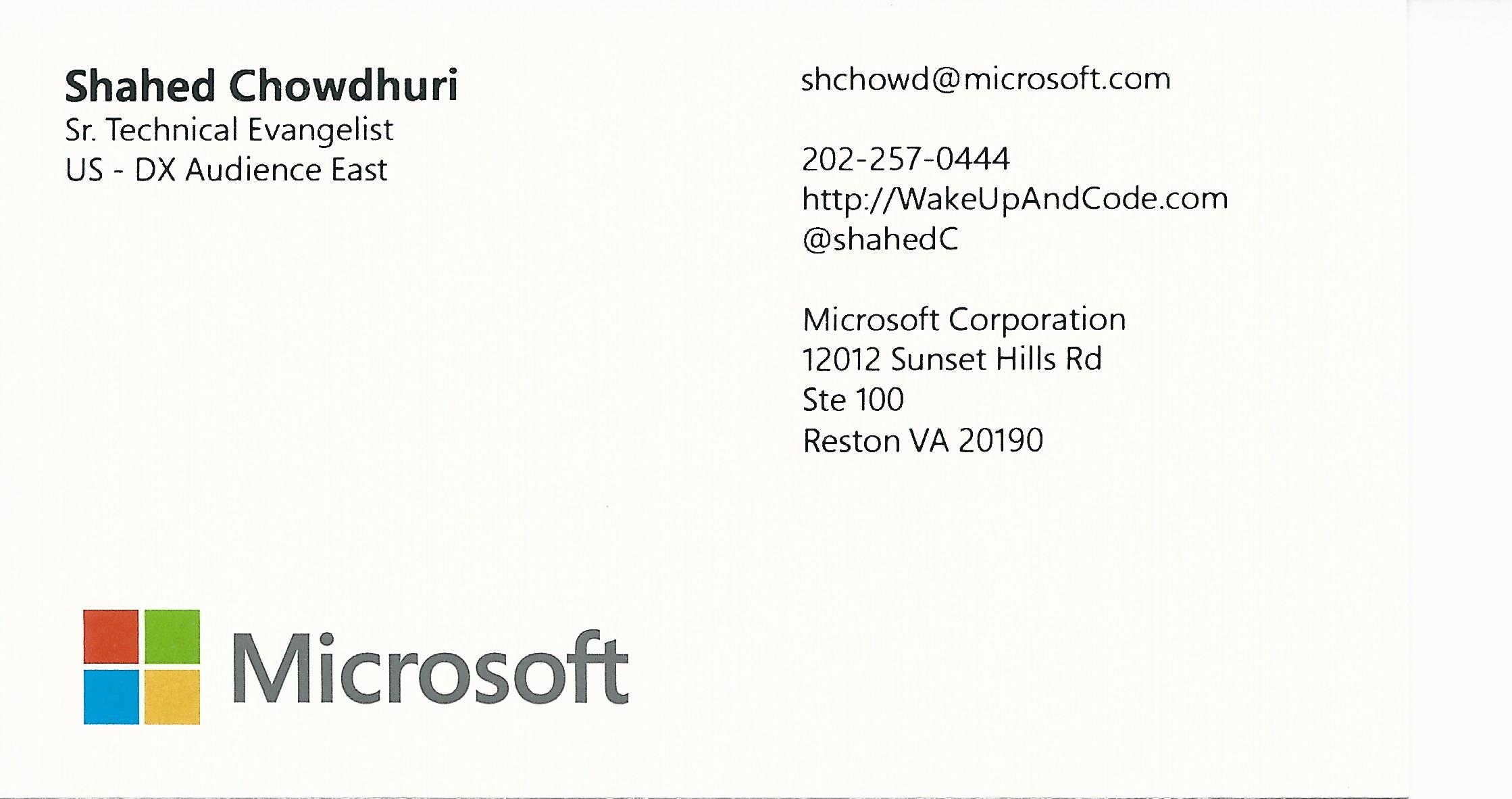 Email: shchowd@microsoft.com  Twitter: @shahedC
[Speaker Notes: Contact

Microsoft email: shchowd@microsoft.com
Personal Twitter: @shahedC

Dev Blog: WakeUpAndCode.com]